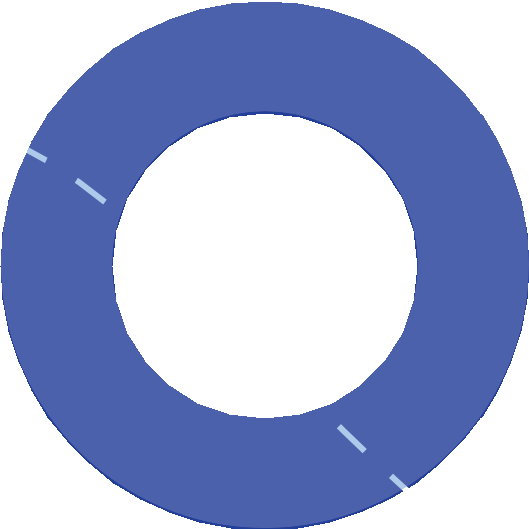 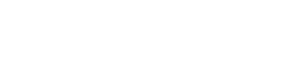 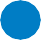 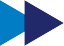 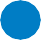 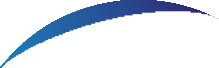 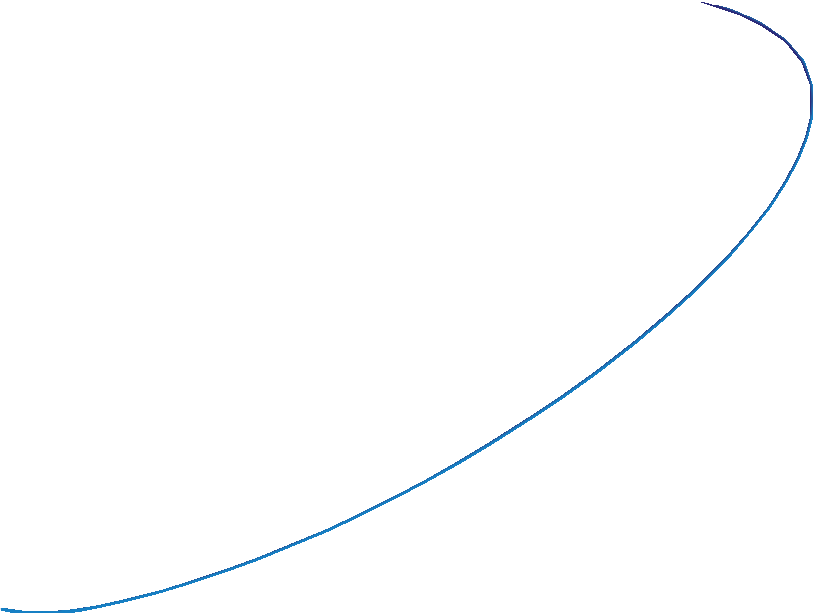 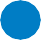 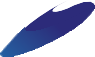 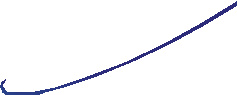 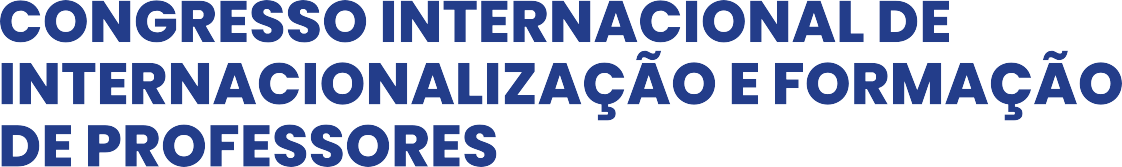 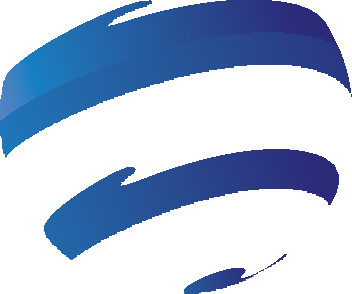 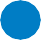 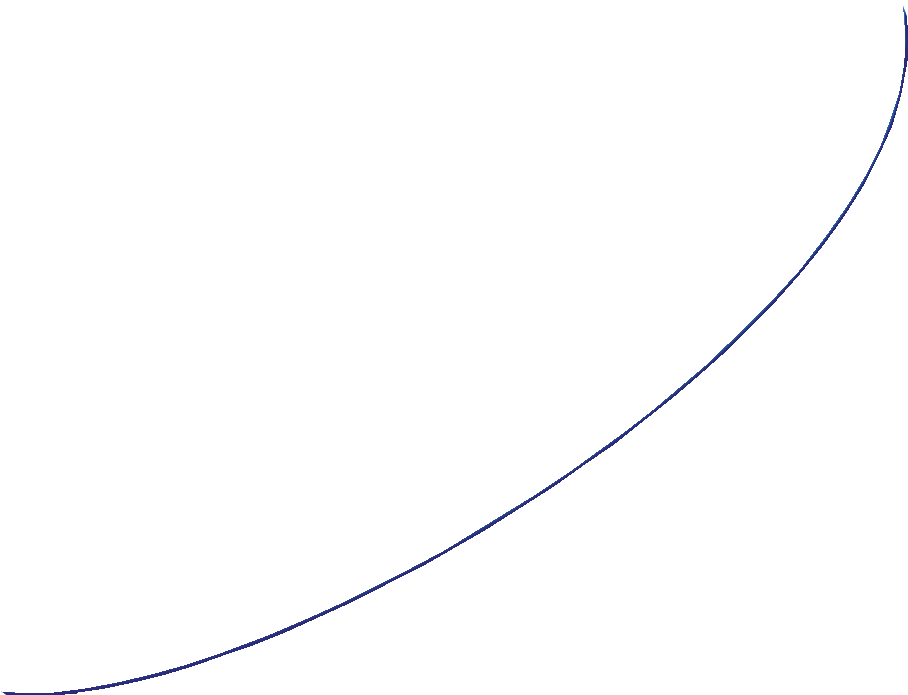 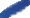 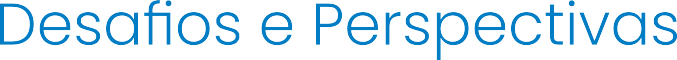 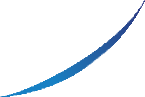 TÍTULO
Subtítulo se houver

Autoria
E-mail 
Filiação Institucional
Linha temática: 1, 2 ou 3
Resultados
Introdução
Conclusão
Objetivos
Referências (ABNT 6028 atualizada 2023)
Materiais e Métodos
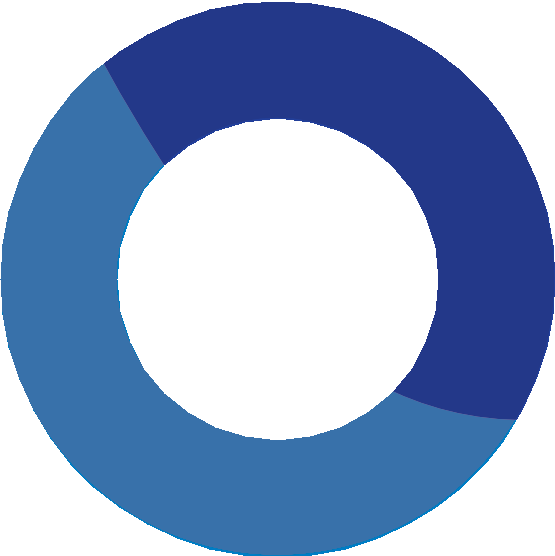 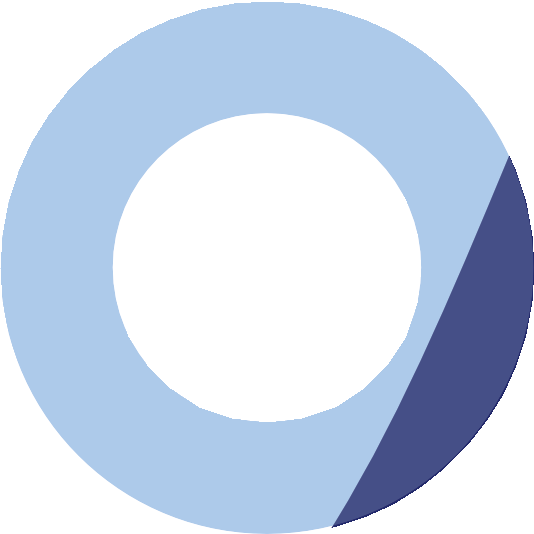 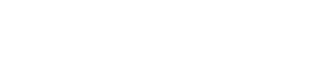